CityU CSHK PASS SYMPOSIUMGlobal Connectivity, Opportunities and Challenges: Hong Kong and ETCZs along Belt & Road Opportunities For The Accountancy Industry
Speaker:  Johnson Kong – Immediate Past President
Date: 7 January 2021
[Speaker Notes: Speaker notes:]
1.	Hong Kong Institute of Certified Public Accountants
3.	Opportunities for Accountancy Industry
4.	Challenges & Risks
2.	Hong Kong Advantages
Contents
2
Hong Kong Institute of Certified Public Accountants
Established on 1 January 1973 under the Professional Accountants Ordinance
Only body authorized by law to register and grant practising certificates to CPAs in Hong Kong
Salient Roles:
Qualification and licensing of accountants
Standard setting
Regulate the conduct of members
Member support and development
Total number of member: 46,433
Total number of students: 18,152
Total number of CPA practices: 1,926
Member of IFAC

(Figures as at 30 November 2020)
Hong Kong Advantages
Proximity to Mainland China

Internationality

Connectivity to Asia and Beyond

Quality and Diversity of Services

Synergy

Efficiency and Flexibility
4
[Speaker Notes: Speaker notes:]
Opportunities for Accountancy Industry
Audit and Assurance
Business Valuation
Consultancy
Corporate Intelligence
Corporate Services
Financial Advisory 
Financial Due Diligence
Fund Raising
Human Capital Advisory
Market Entry Strategies Analysis
Merger & Acquisition Consulting
Risk Management  
Tax Advisory
5
[Speaker Notes: Speaker notes:]
Challenges & Risks
Mindset

Building a Platform

Small & Medium CPA Practices – Limitations

Political, Economic and Cultural Considerations

ETCZs
6
[Speaker Notes: Speaker notes:]
Thank You
7
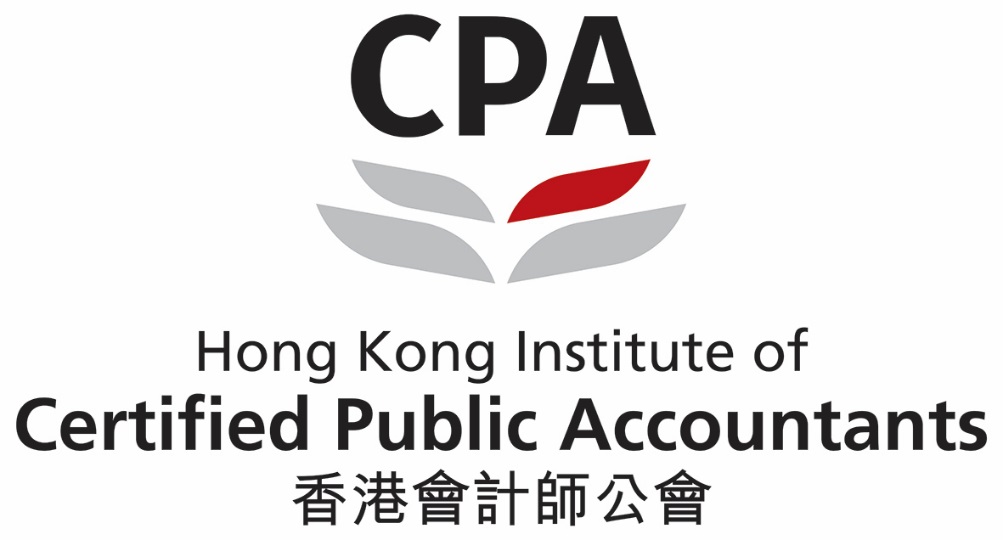 8
[Speaker Notes: Speaker notes:]